Strategies and Understandings of Dual Citizenship: 
The Case of Mexico
Yossi Harpaz, 
Princeton University


		
Presentation at Frontera Noreste Seminar
Monterrey, September 24, 2015
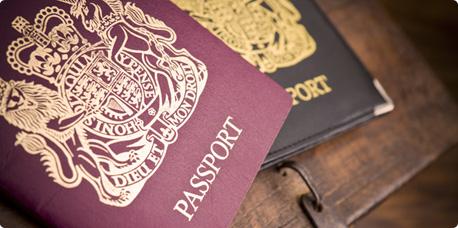 1
Key points
Global scramble for Western citizenship: following acceptance of dual citizenship, millions obtain Western/EU dual citizenship = compensatory citizenship 
Growth in U.S. dual citizenship in Mexico: driven by deportations and return migration – but also by strategic birth tourism
Struggle over classification: administrative and moral risks of birth tourism
2
Scramble for Western citizenship
After 1990: most countries in Europe and Americas permit dual nationality
Worldwide rush to secure dual citizenship from a Western country (U.S., Canada, any EU member) = compensatory citizenship
Over 3.6 million people acquired EU citizenship on the basis of ancestry or ethnicity 
Most applicants are from Eastern Europe and Latin America
Pathways to compensatory citizenship
1. Descent 
Granting countries: Italy, Spain, Germany
Origin countries: Argentina, Brazil, Israel
2. Ethnicity 
Granting countries: Hungary, Romania, Bulgaria
Origin countries: Serbia, Ukraine, Moldova
3. Circular migration and birth tourism
Granting countries: United States, Canada
Origin countries: Mexico, Taiwan, China
Data and methods
Fieldwork in Monterrey (November 2014-April 2015)
Data: 
 In-depth semi-structured interviews with over 45 dual citizens and applicants
 Interviews with consular staff and professionals 
 Administrative statistics from Mexico and U.S.
5
U.S.-Mexico dual citizenship: legal basis
U.S. automatic jus soli (14th Amendment)
U.S. tolerates dual nationality since 1967
Mexican 1998 citizenship law permits dual nationality
6
Born in the USA, living in Mexico
U.S.-born children of Mexicans “returning” to Mexico:
Return migration
Deportation
Birth tourism
I focus on birth tourism because it is a deliberate strategy aimed at securing non-resident dual citizenship = compensatory citizenship  
(not immigrants, not “anchor babies”)
The U.S.-Mexican case: Basic characteristics
Demographic situation
Citizenship strategies
Justifying dual citizenship
Growth of U.S.-born population in Mexico
U.S.-born and other foreign-born in Mexico, 1970-2010
At least 680,000 are presumably dual citizens
Sources: INEGI 2011; Chavez and Cobo 2012; Chavez 2013
Growing interest in dual citizenship
U.S.-born persons registered as Mexican citizens in El Paso consulate
10% of registrations are newborn babies – much higher proportion in border consulates
Source: Secretaria de Relaciones Exteriores
Classification struggle over place of birth
Citizenship industry:
U.S. OB-GYN doctors
Medical insurers
Lawyers 
Cost of U.S. birth: $5,000-$25,000
U.S. government response: 
Refuse entry to some pregnant women
Use of government help punished by denial of visa
11
Example: birth clinic in El Paso, TX
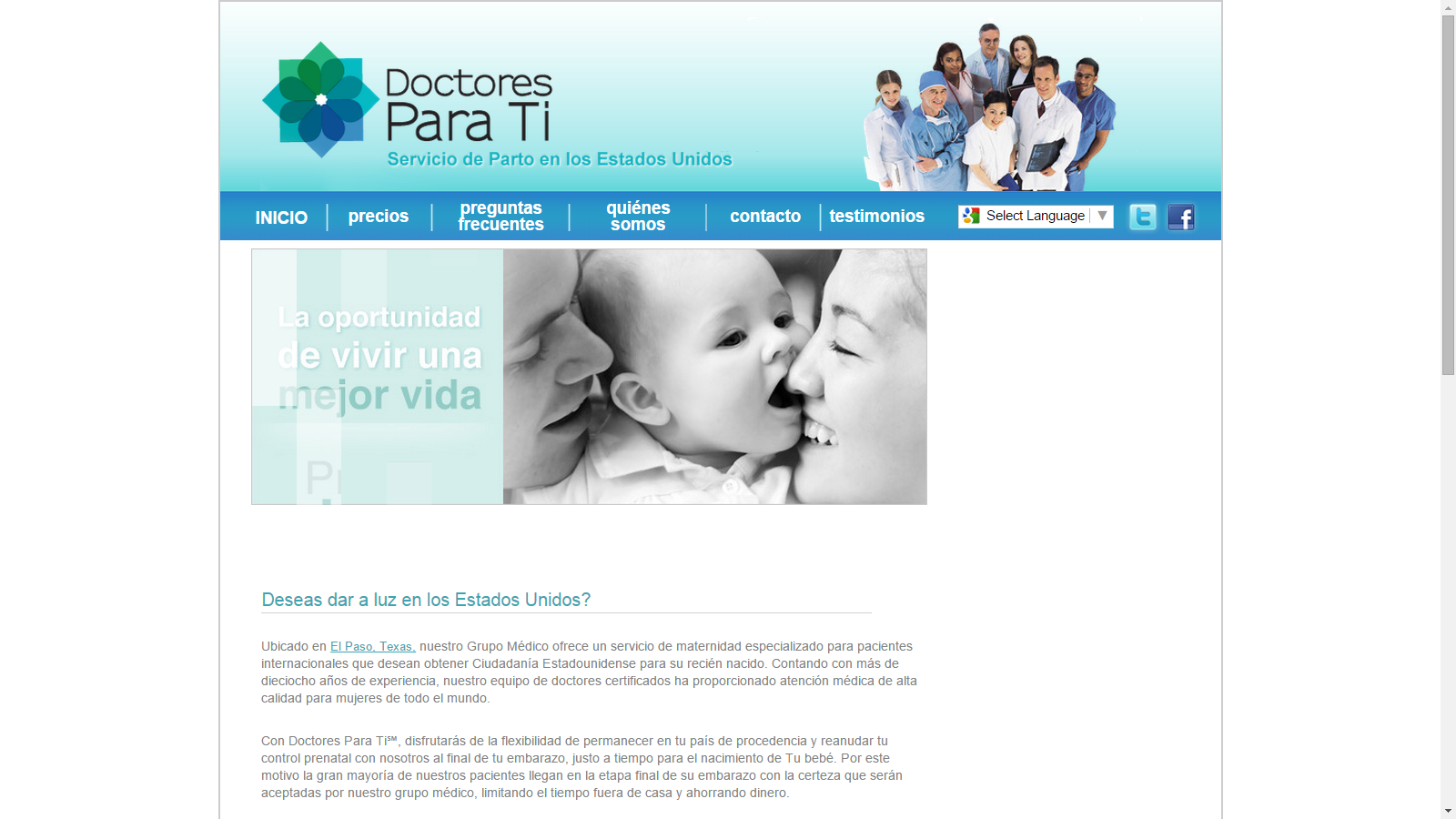 Source: www.doctoresparati.com
[Speaker Notes: Other texts: Tu hijo es lo mas importante ; personal profesional de primer mundo
Prices: $5,500 for reg birth, $7,000 caesarian
Customer reviews – Mexicans but also Nigerians, Brazilians, Italians]
Justifying dual citizenship: Facing Mexico
Q: “How would you justify dual citizenship to Mexicans?”
Responses: 
“I can’t imagine anyone criticizing me for doing it”
“People respond positively: ‘you’re so lucky’, ‘will you marry me?’”
Justifying dual citizenship: Facing USA
Q: “How would you justify dual citizenship to Americans?”
Responses:
“We are not parasites, we contribute a lot to the U.S. economically ”
“Are gringos descended from Iroquois or Apache?”
“This is the law and that’s it”
Conclusions
Post-exclusive turn created worldwide scramble for Western dual citizenship 
Classification struggle between Mexican birth tourists and U.S. border authorities
Moral risk: “parasites”, immigrants
Dual citizenship – part of post-immigration reconfiguration
Social and economic impacts?
Thank you!
yharpaz@princeton.edu


The research was supported by:
EUROFORT Princeton-Humboldt Strategic Research Partnership
Princeton Institute for International and Regional Studies
Princeton Program in Latin American Studies
Princeton Program in Judaic Studies
Princeton Center for Migration and Development
Compensatory citizenship
Western dual citizenship outside the West
Access to benefits of Western citizenship without requiring permanent emigration
Uses: insurance policy, global mobility, opportunity enhancer, status symbol
Citizenship struggle: intended vs. opportunistic dual citizens
18
Growth of U.S.-born population in Mexico
U.S.-born and other foreign-born in Mexico, 1970-2010
U.S.-born in Mexico:
 All but 60,000 presumably dual citizens
 Young (81% under 20 years old)
 Concentrated in border states
Sources: INEGI 2011; Chavez and Cobo 2012; Chavez 2013
Growing interest in dual citizenship
U.S.-born persons registered as Mexican citizens in El Paso consulate
Total registrations in U.S. (2014) : 33,932
 10% are of newborn babies – much higher proportion in border consulates
Source: Secretaria de Relaciones Exteriores
Birth tourism: INEGI evidence
Mexican states with high proportion of foreign-born pupils in primary education relative to returnee population:
    Chihuahua (10.7% of pupils are foreign-born) Baja California (9.3%), Tamaulipas (5.4%), Nuevo Leon (3%)

Source: Monica Jacobo and Frida Espinosa (2015), “Retos al pleno derecho a la educación de la niñez transnacional en contexto de migración en México: el caso de la dispensa de la apostilla del Acta de Nacimiento extranjera”
Birth tourism: consular evidence
Data from Mexican consulates in U.S.:
33,992 U.S.-born persons registered as Mexican dual citizens in 2014
3,434 of them newborn babies
About 1,000 “excess births” in border consulates explained by birth tourism
Citizenship transformations: the post-exclusive turn
Percentage of countries that permitted dual nationality, by year and region
Source:  author’s calculation based on Liebich 2000, Bloemraad 2004, Escobar 2007, Blatter et al. 2009, Pogonyi et al. 2010, Shevel 2010
23
Pedro, 35, married+1 from Monterrey
Works in successful family business 
6-months old daughter born in U.S.
Cost: $10,000
“I want to give my daughter the opportunity to study in the U.S. – she will have open doors. She will be able to work during her studies, and will not have to struggle like I did […] 
She would also be able to use the U.S. retirement plan which is much better than what we have in Mexico […] And also financial aid [for students]. But this is not what I’m looking for, I don’t want government assistance. These are just added ‘perks’ as the gringos say”
24
[Mexican criticism of dual citizenship]
“Why not? It’s my problem. Mind your own business […] He who wants to be only Mexican is a hypocritical person”
[U.S. criticism of birth tourism]
“Yes, because many people are simply parasites. If you don’t contribute anything, you cannot demand anything. But if you pay taxes, you have every right to be a citizen. In the Bible it says, ‘He who works, eats’. Not in these words exactly […]
And I’ll tell you one more thing about who is American. Unless they are descended from Iroquois, Cherokee, Apache – they’re not American. […] They descend from European grandparents who came to settle the U.S. And now they want to keep other people out!”
25
Becoming a European Union citizen – from abroad
Long-distance naturalization = facilitated naturalization in EU countries on the basis of ancestry or ethnicity 
	(Pogonyi et al. 2010; Dumbrava 2014)
Since 1991: over 3.5 million long-distance naturalizations in European countries
27
Distribution of long-distance naturalizations by world region
28
Paper outline
Post-exclusive and post-territorial citizenship
Scramble for Western citizenship
Diverse pathways
Evidentiary regimes 
Bottom-up strategies 
Citizenship industries  
Regional logics: ethnicity in Europe, nativity/residence in North America
New angle for studying conceptions of nationality 
Study cases: Hungarian-Serbian and U.S.-Mexican dual citizenship